Who is Copperfin
Copperfin is a property advisory business that provides strategic advice to help its clients achieve an edge when it comes to property purchases, sale, management and development.
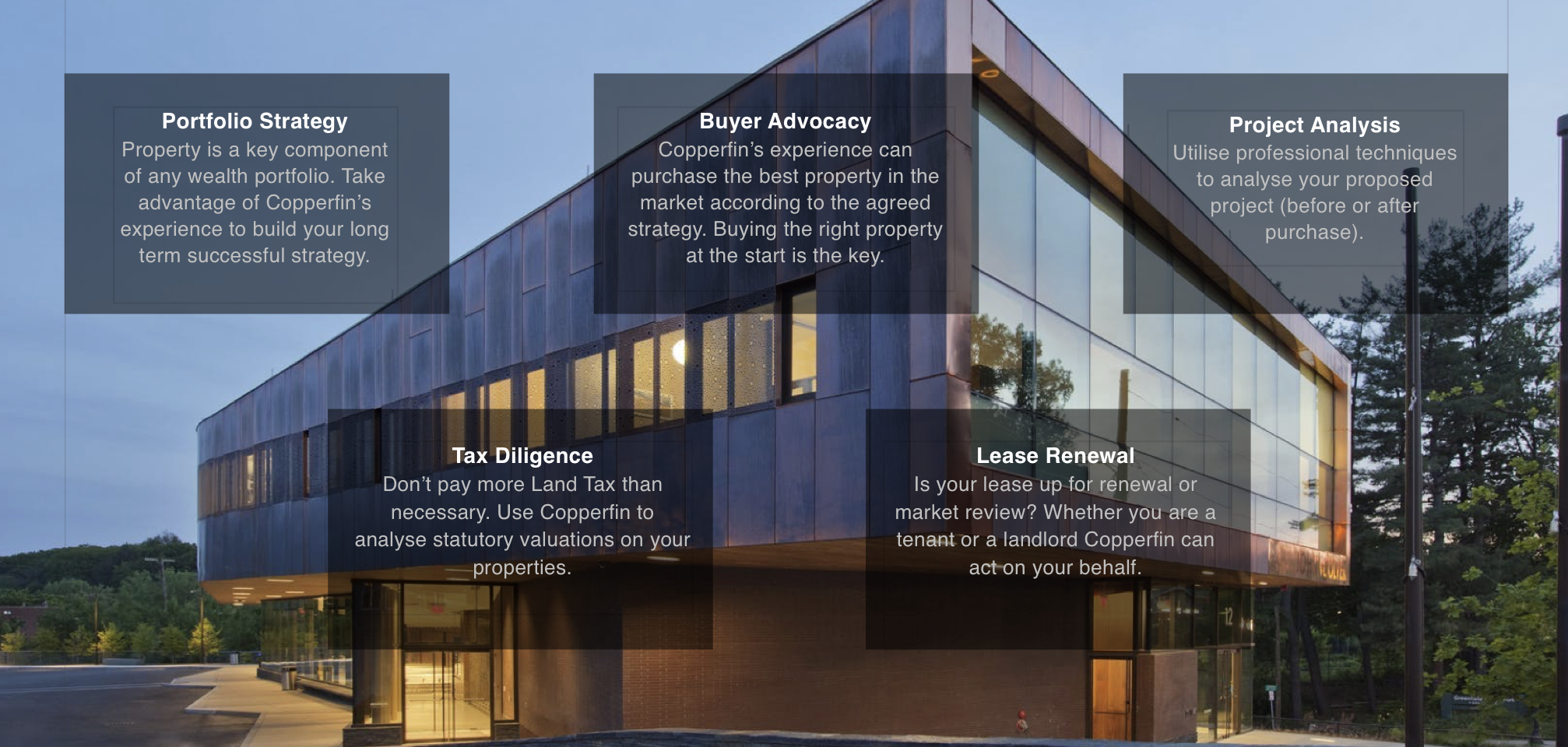 1
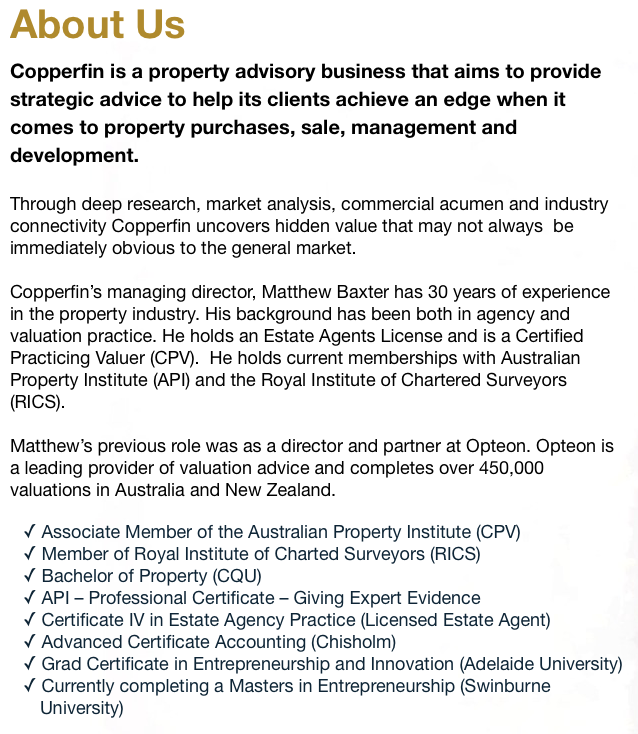 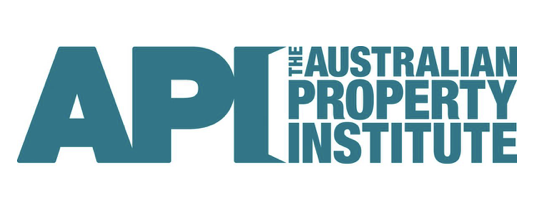 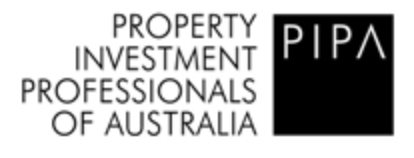 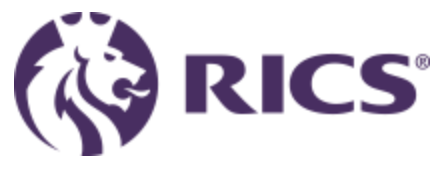 2
Buyer Advocacy
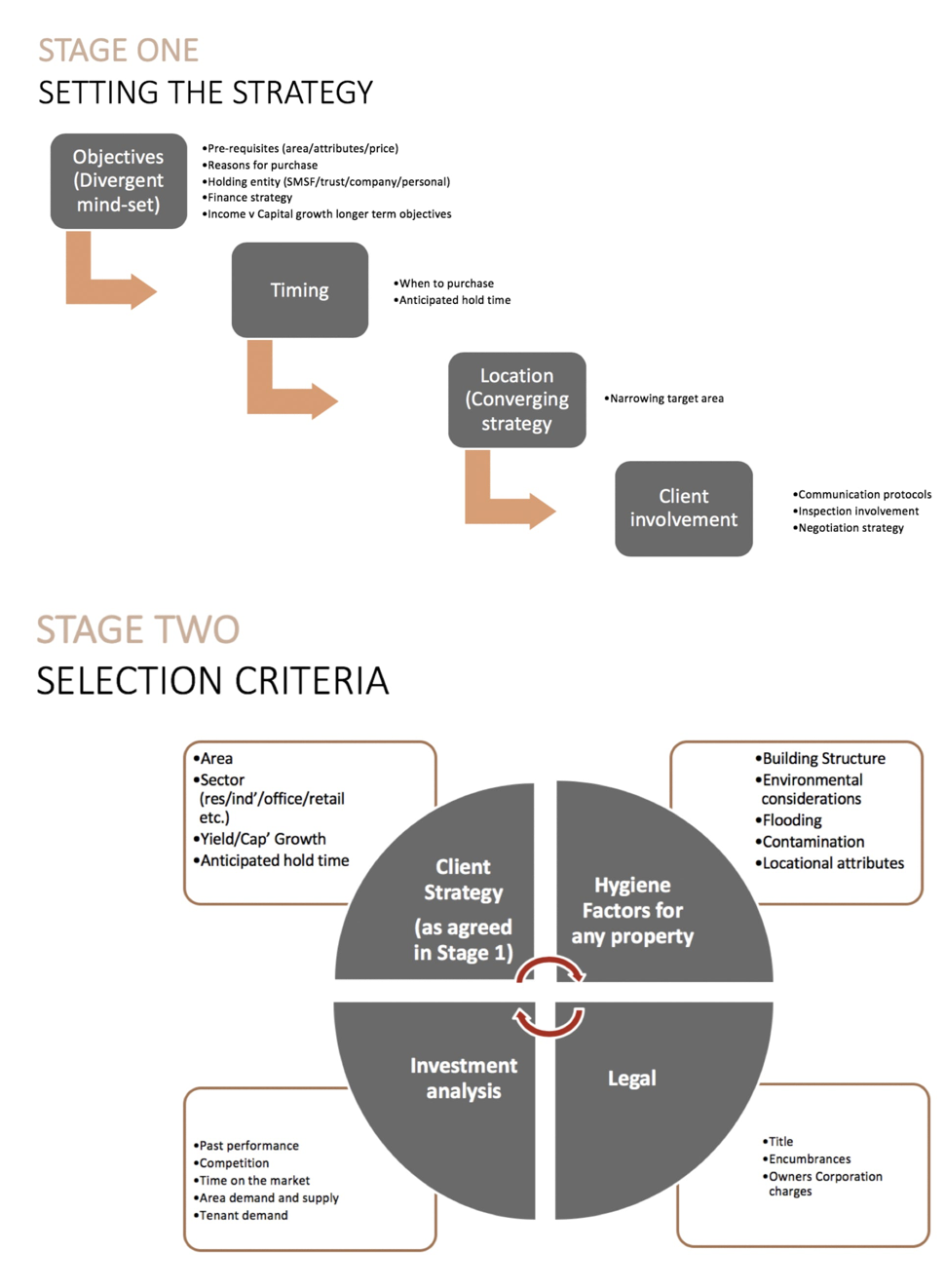 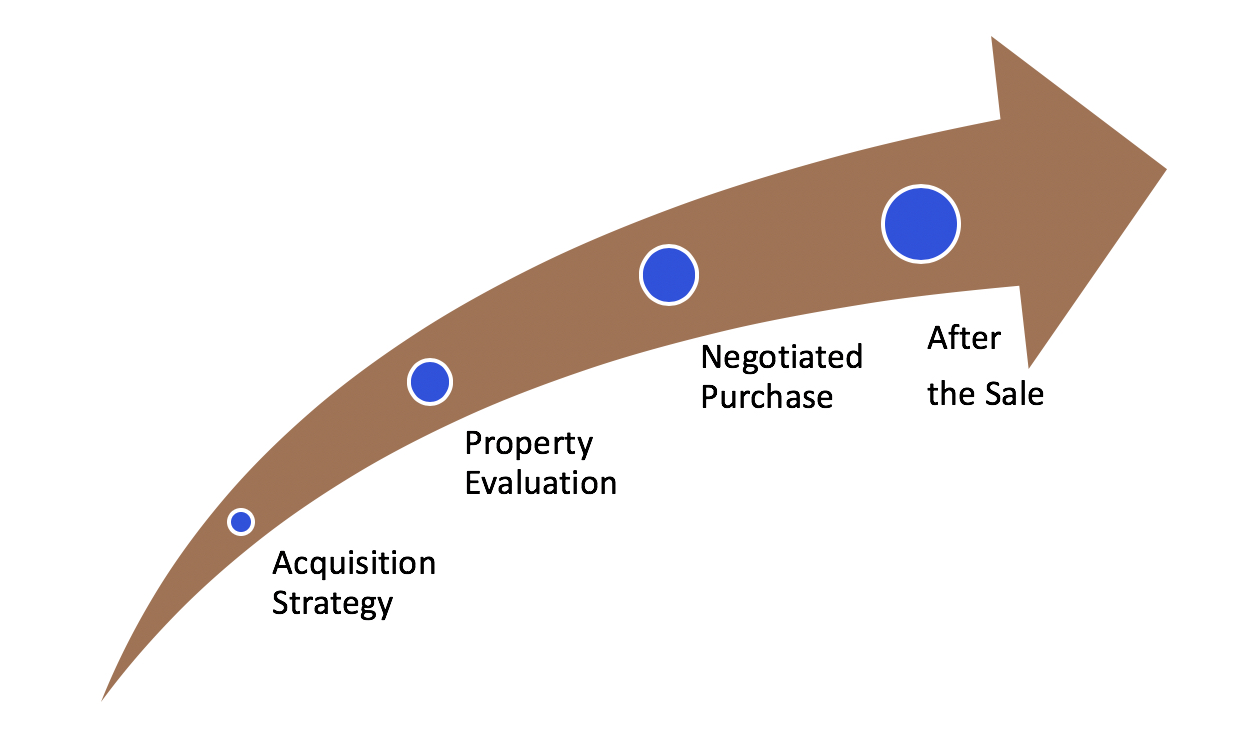 3
Properties we have 
been involved in
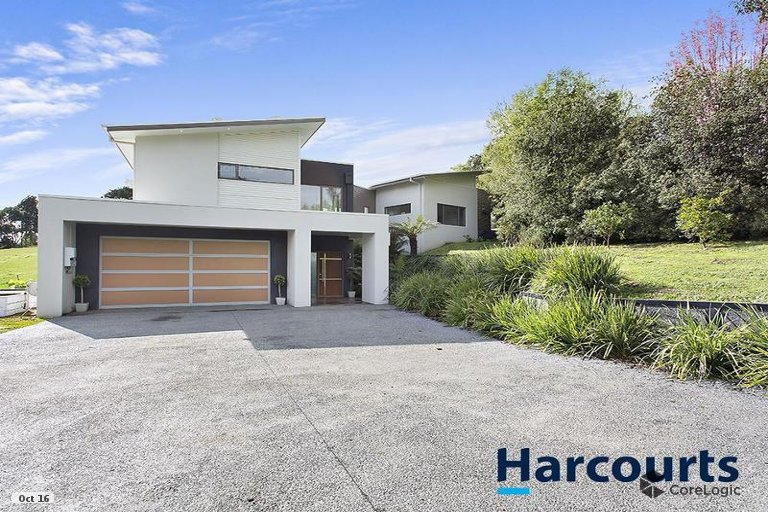 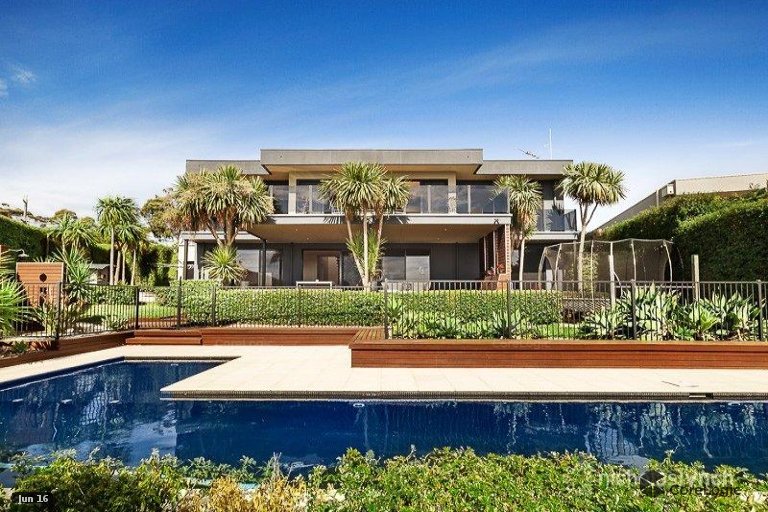 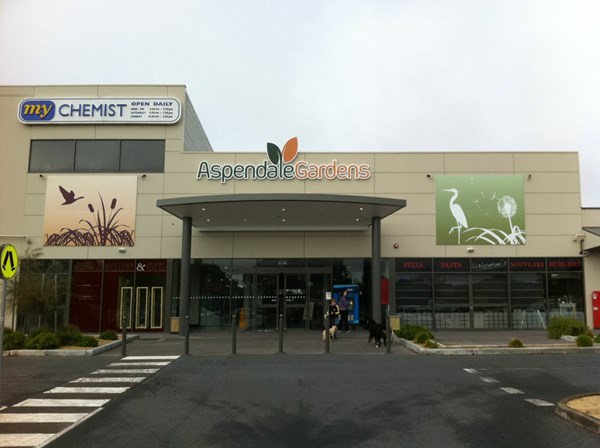 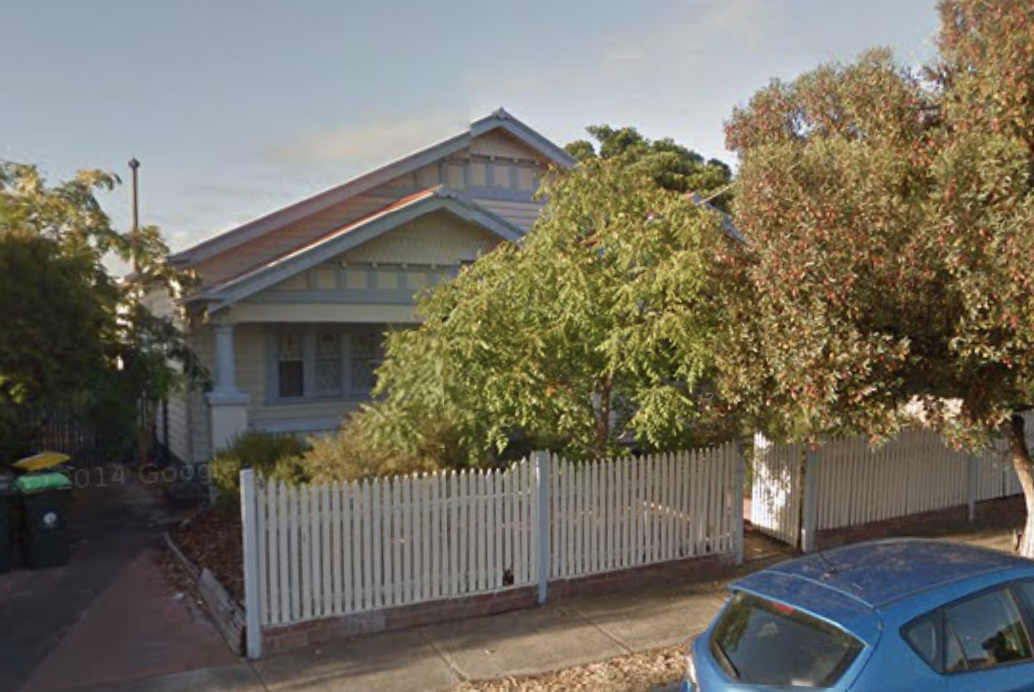 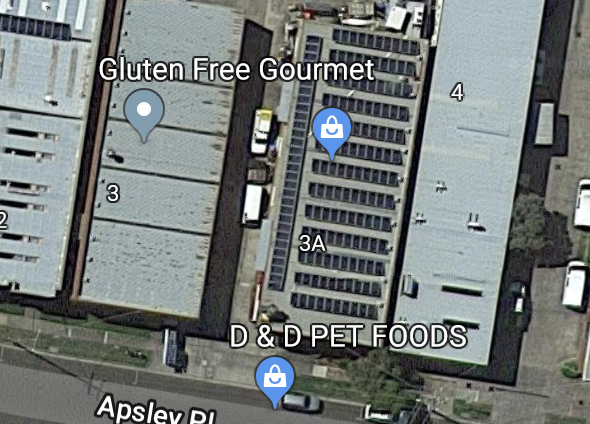 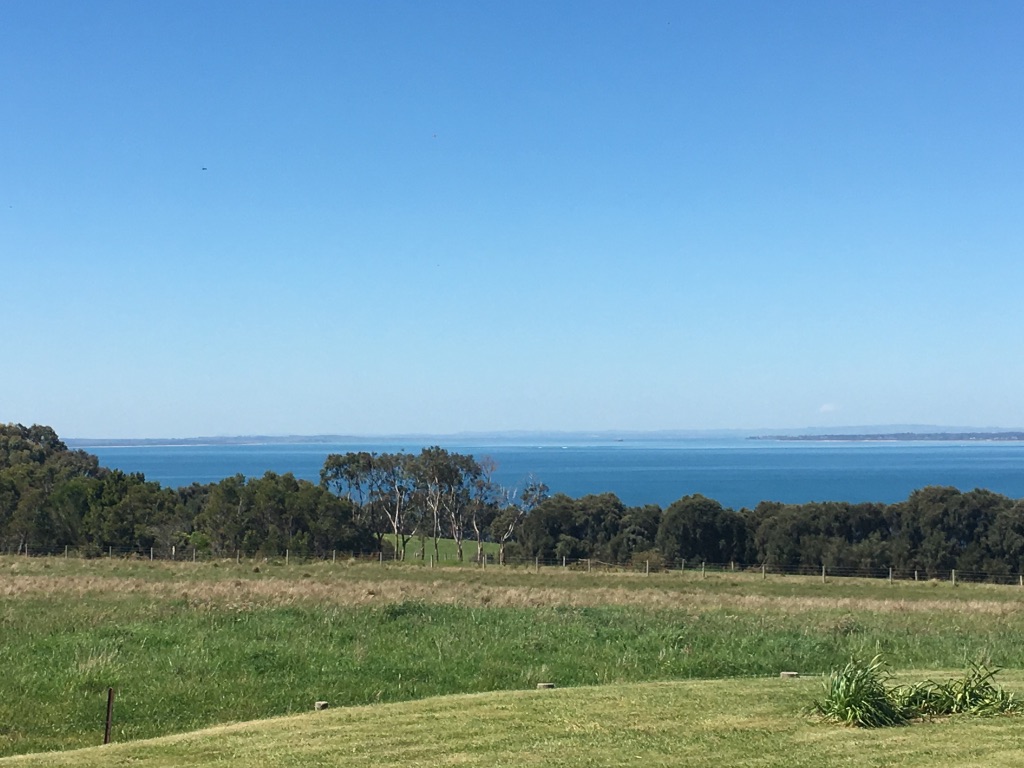 4
Transaction Advisory
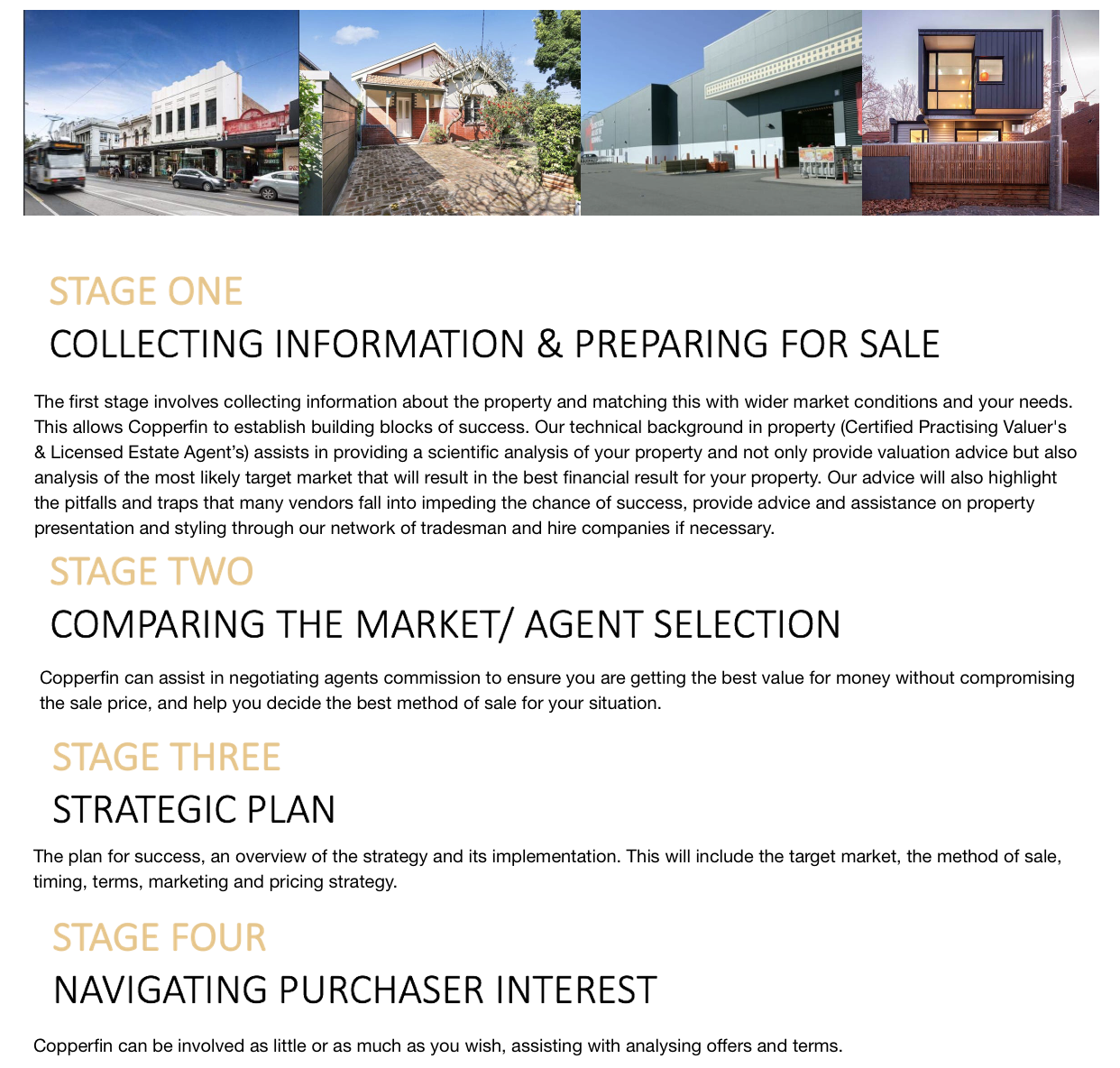 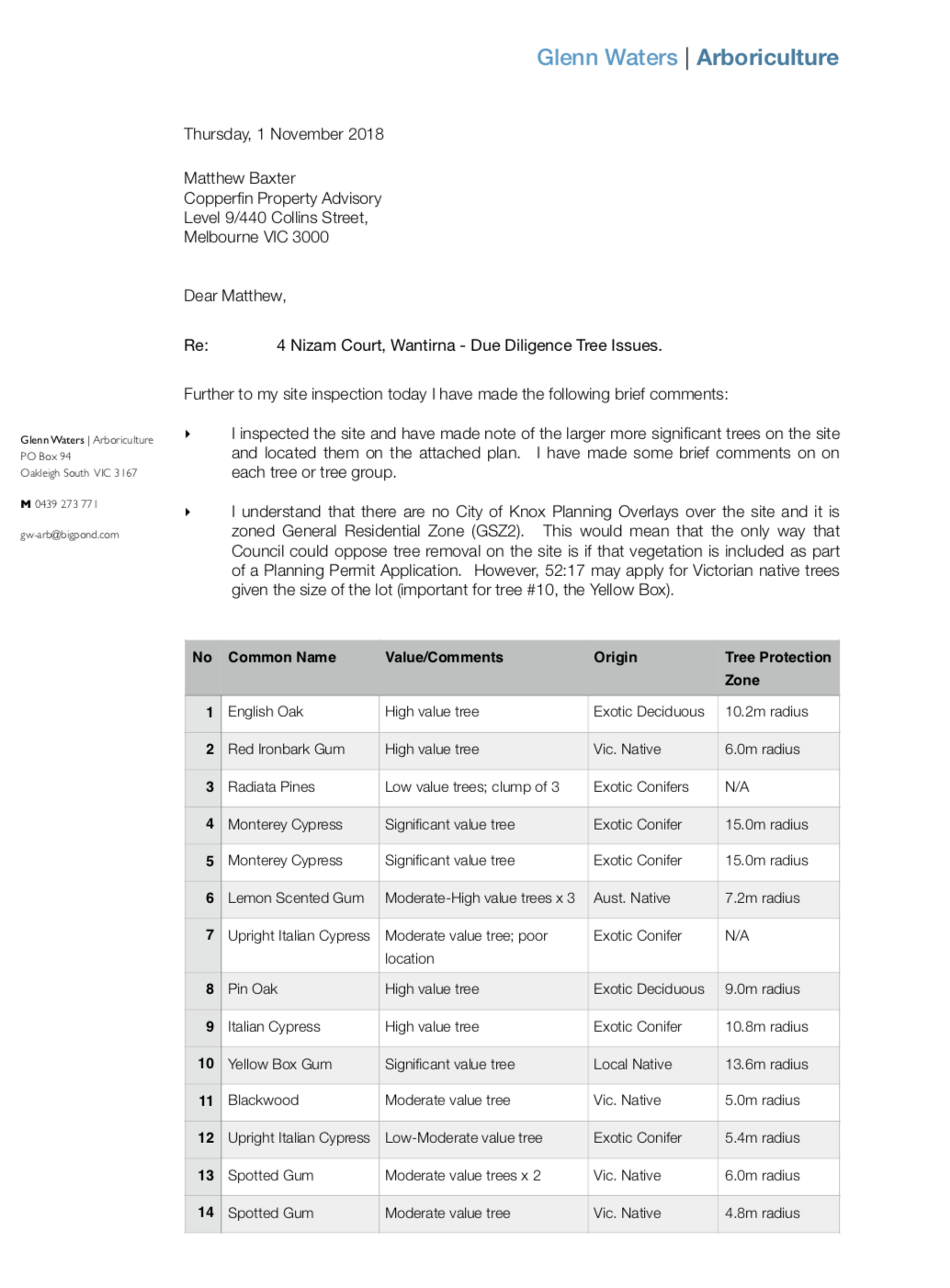 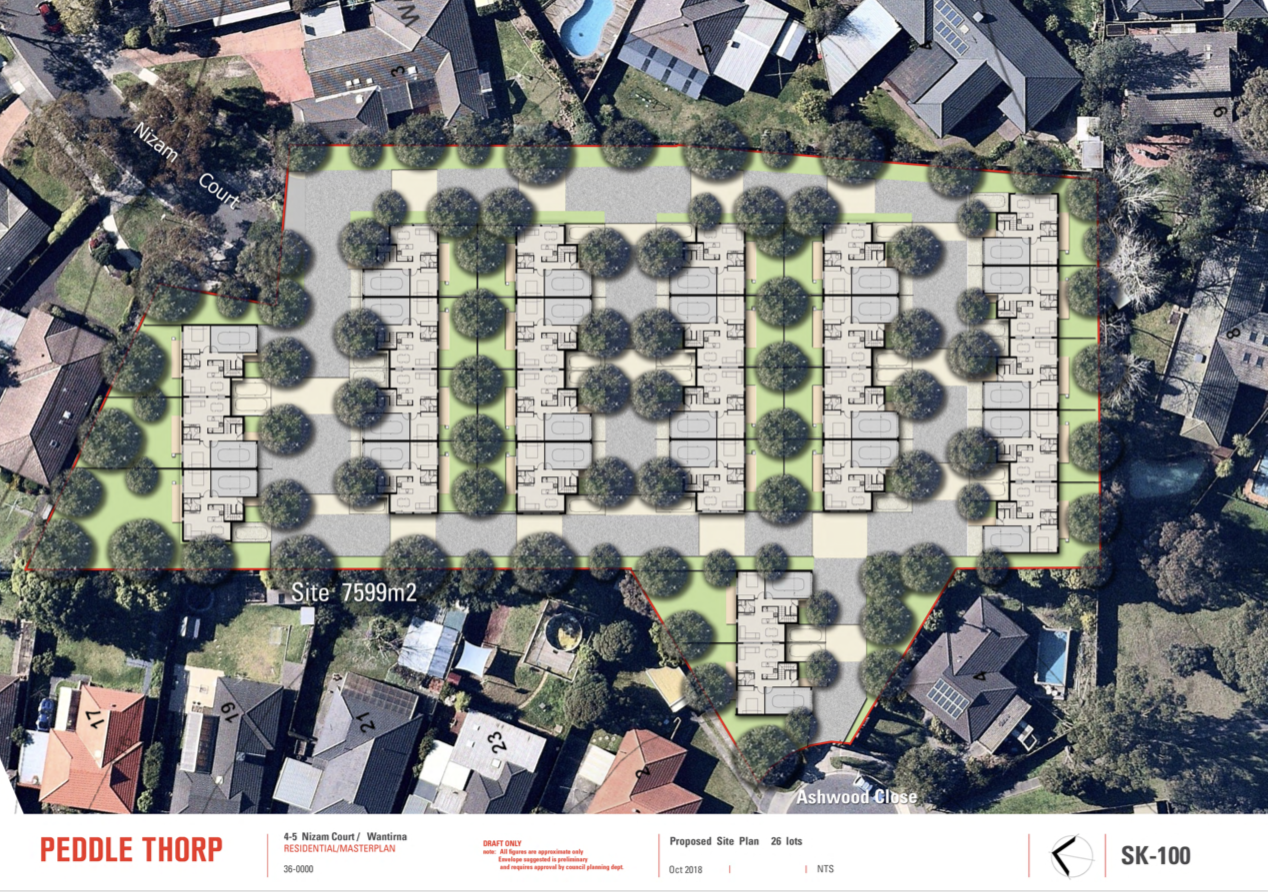 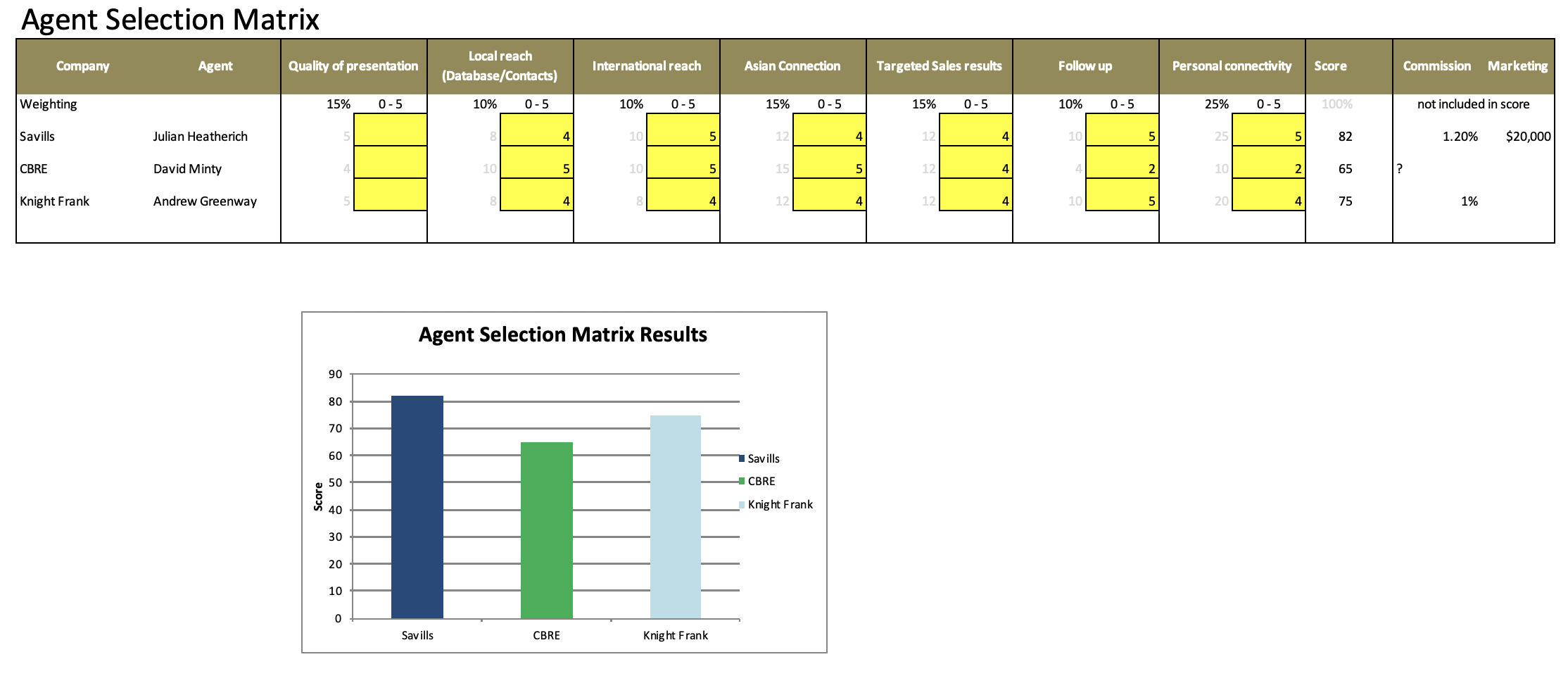 5
Changing Cycle
6
Current Drivers
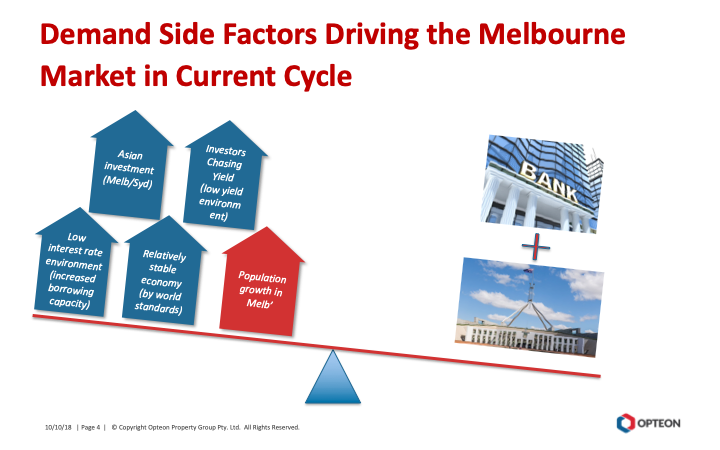 Tougher lending & Government intervention has slowed the market
7
Changes in Melbourne Value
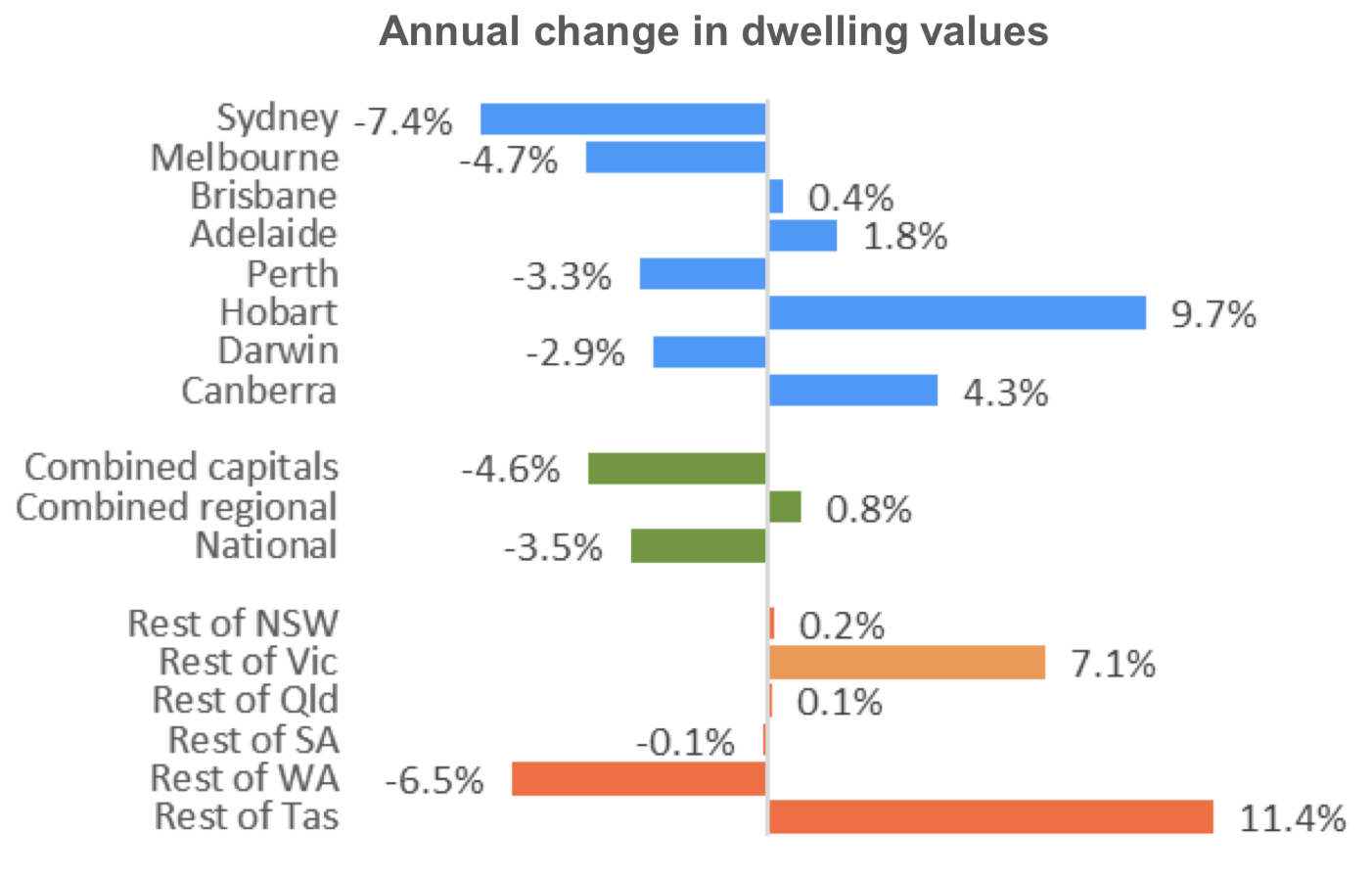 The real story is in Melbourne’s upper and lower quartile.
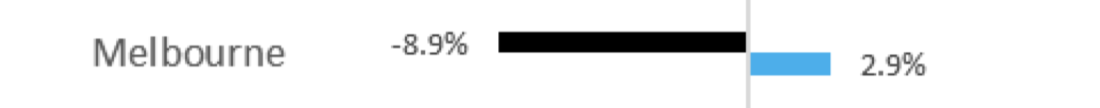 8
What would it take for house 
prices to drop by 40%?
Demand
Availability of finance
Borrowing costs (affordability)
Employment
Supply to the market
Government Policy (Negative Gearing/Land Tax/Stamp duty
Supply
9
Auction clearance & supply
10
Unemployment/Employment
11
Population Growth
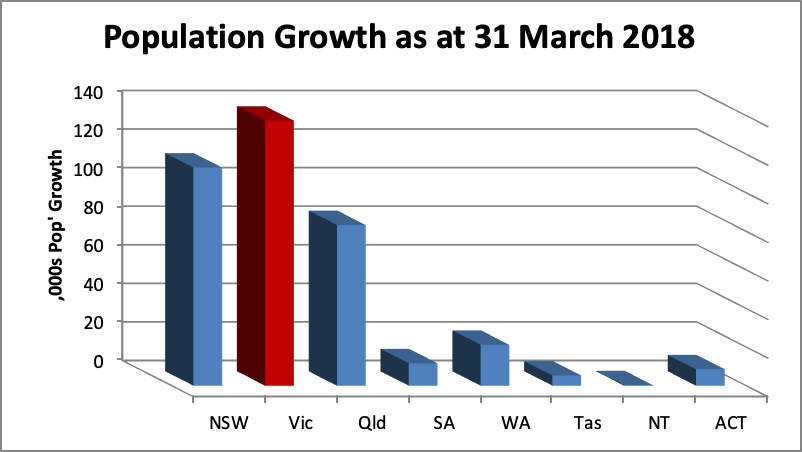 12
Investor Affordability Survey
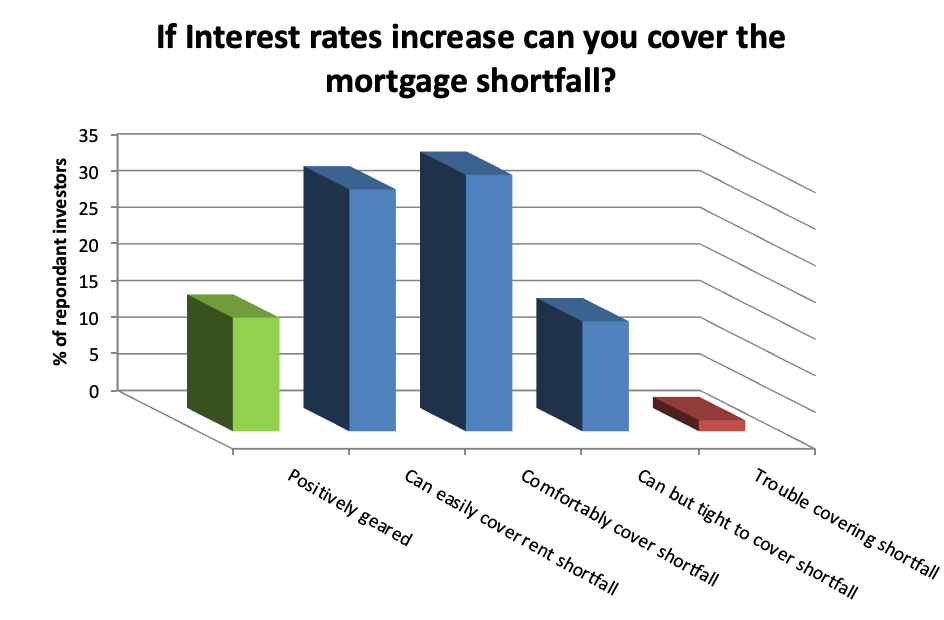 13
ADI Loan Book
14
Risks to Market
Interest rates (RBA & SVR)
Unemployment
Economy (GDP growth rate)
Household debt to GDP
Population growth
Unpredictable event
Thank You
External Sources
APRA
ABS
RBA
REIV
CoreLogic
PIPA
Trading Economics